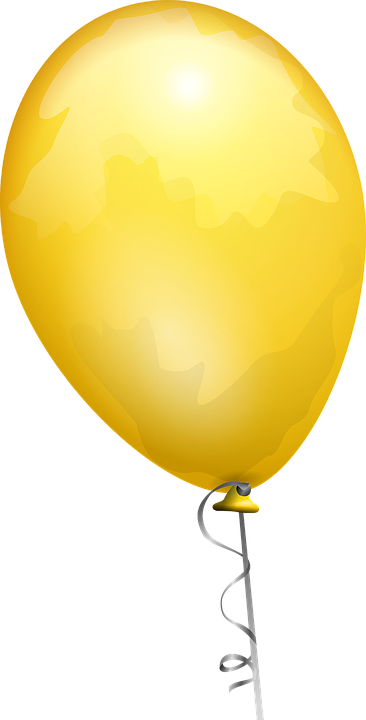 Västra Orusts Energitjänst firar 100 år
Öppet hus 
Lördag 15 juni 
Kl.10:00 – 14:00
Glimsåsvägen 3, Ellös
Välkomstkasse till de 100 första gästerna
Tipspromenad
Tävlingar för barn och vuxna med fina priser
Elbilsrace och fiskdamm för barn
Prova på och information om vår verksamhet
Prata med oss om solceller, elbilar och laddning
Vi bjuder på korv med bröd samt kaffe & tårta
Välkomna hälsar
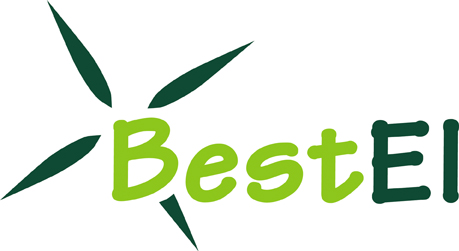 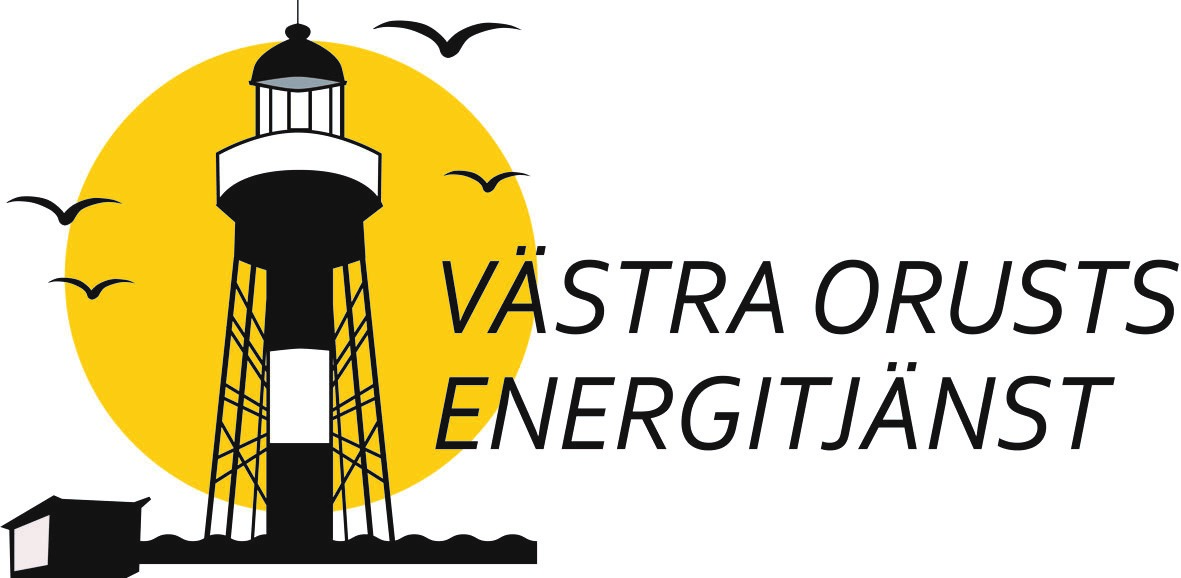